Flexible Manufacturing
Just-In-Time Manufacturing
Just-in-Time Manufacturing
Just-in-Time (JIT) manufacturing is a system of manufacturing where a company will purchase materials and produce a product when a customer orders that product.
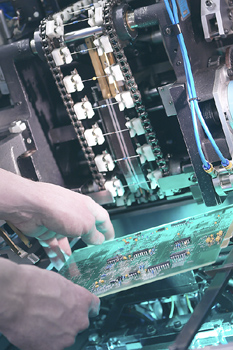 Just-in-Time Manufacturing
The system works by having materials and parts delivered on an “as needed” basis. The materials that are needed are delivered directly to the assembly line.
Just-in-Time Manufacturing
This system of manufacturing has the customer in control of the rate of production. If a customer wants a standard supply of a product, the manufacturer can use this method to keep just enough products on hand to fill that order.
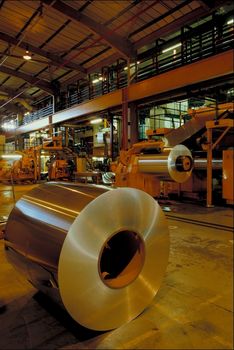 Just-in-Time Manufacturing
The use of Just-in-Time manufacturing has brought the cost of manufacturing down. The cost of large supplies of raw material is reduced and the cost of stocking finished products is also reduced.
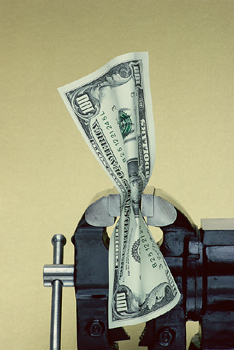 Just-in-Time Manufacturing
The companies that use Just-in-Time manufacturing enable the workers to do more than just run a piece of equipment. The worker can make suggestions for improvement, check for quality, and are encouraged to learn more operations in the manufacturing operation.
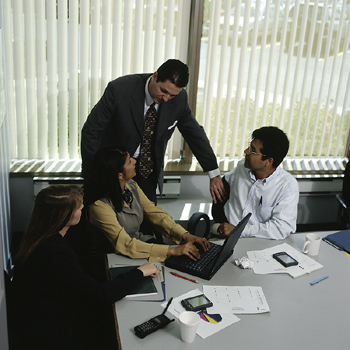 Just-in-Time Manufacturing
A system of cards are used to keep track of the parts needed, or parts that are in production. These cards are called “kanban.”
Kanban
Means “signboard” in Japanese
In Just-in-Time manufacturing, it is a card or sign used to track products and supplies.
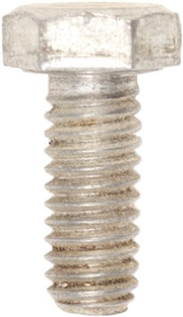 Kanban
Part Name
The card tells the product name, size, number to order, price, safe stock, and storage area.
The card shown here has a picture of the product included.
Size
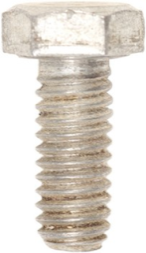 Photo
Number to Reorder
Safe Stock
Price
Storage Location
Use of the Kanban
The card will be in or on the storage container.  When the items in the container are used to the point of the “safe stock” (20 bolts) the product is restocked in the amount listed (200 bolts)
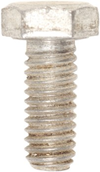 Where did the number come from?
The safe number is the amount of the item needed to be on hand until a new order can be received
The numbers are monitored to keep the supply correct, so the line will not stop production
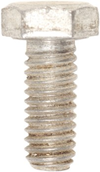 Where did the number come from?
The reorder number is the amount of product that will be used over a given time, one day, or one production cycle.
The numbers are monitored to keep the supply correct, so the line will not stop production.
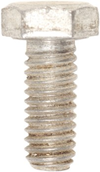 Just-in-Time in A Flexible Lab
The use of the “kanban” card can keep supplies organized and in stock.
The sheet metal box is set up for a simple mass production project.
The box has three parts: 
A box, 
a lid, and 
two pop rivets as hinges.
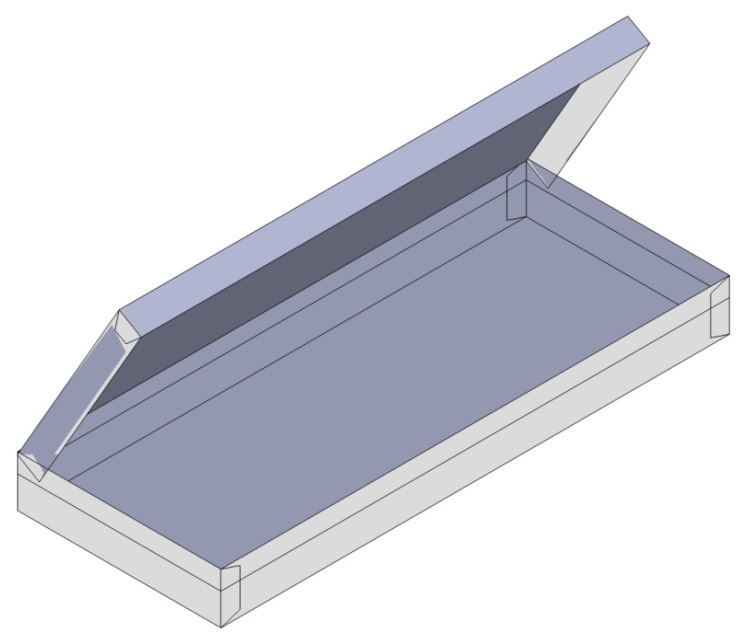 [Speaker Notes: The vise project could be developed into a mass production project and use the system.]
Sheet Metal Box
Box Plans
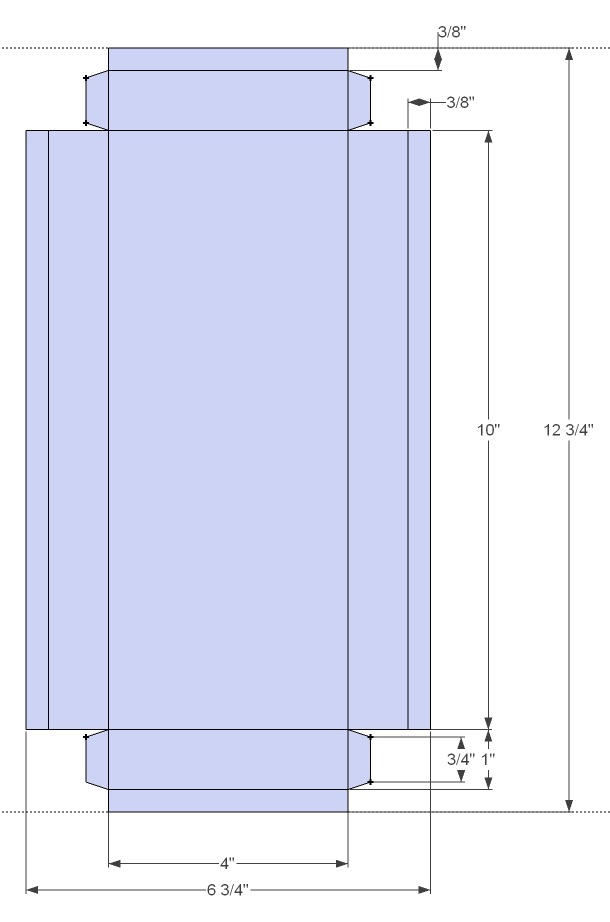 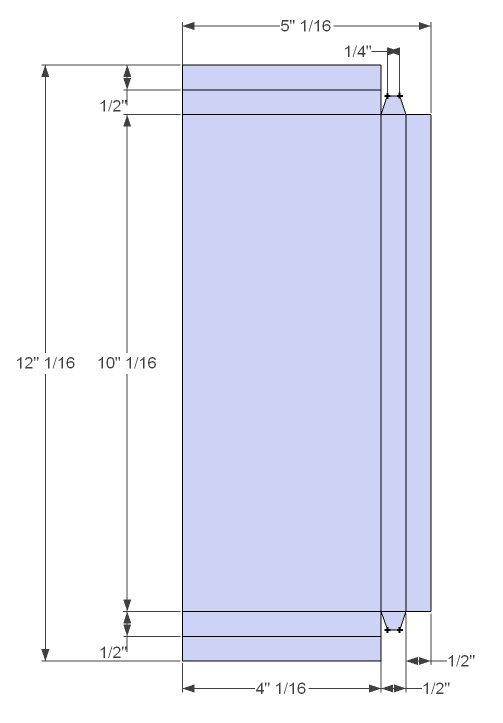 Box Bottom
Box Top
17
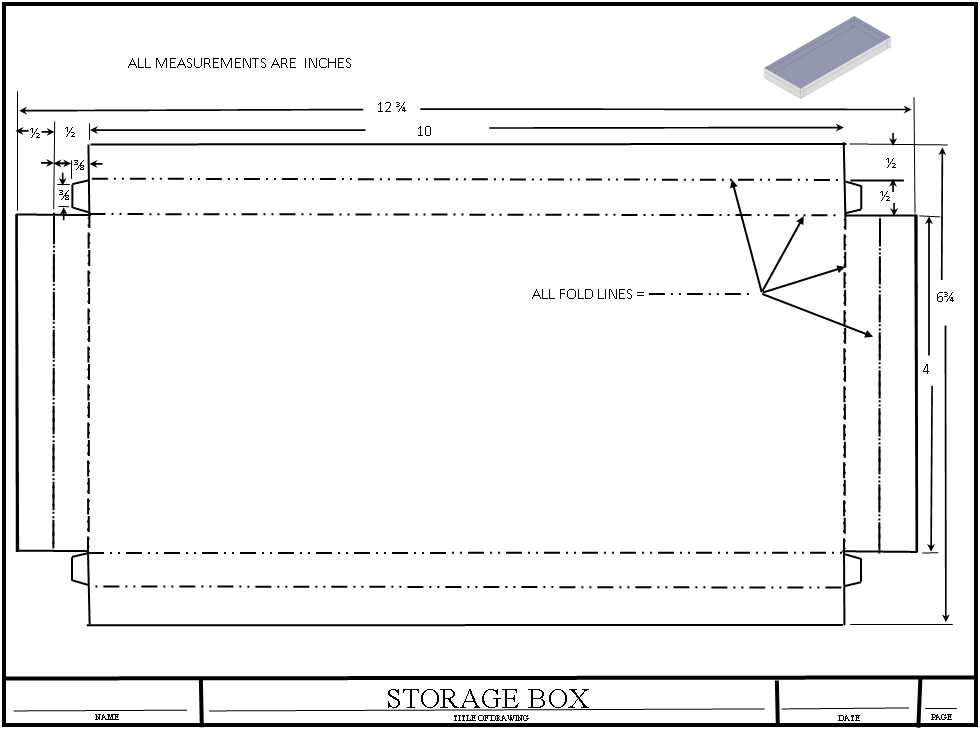 Box Bottom
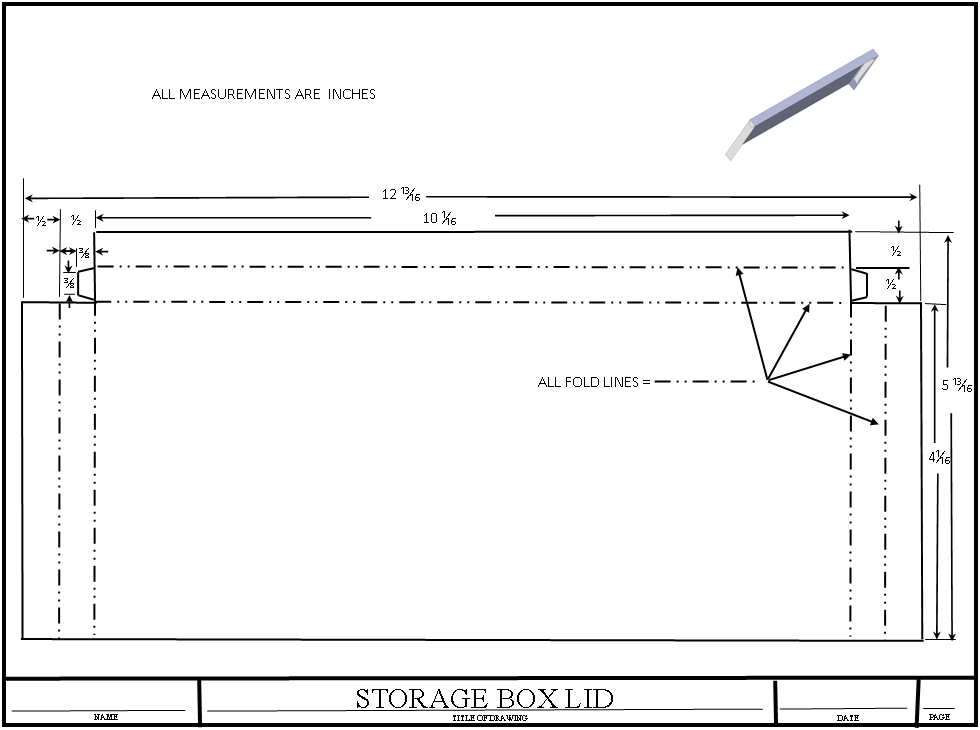 Box Top
20
Box Kanbans
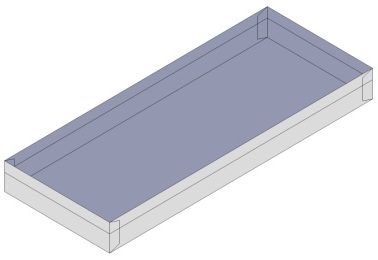 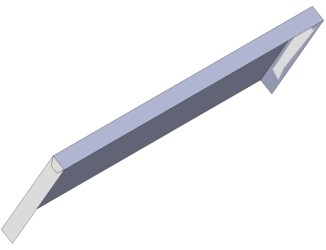 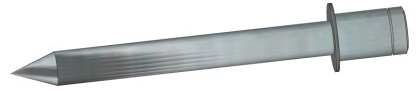 Box Bottom
Box Top
Box Assemble
Resources
Wright, R. T. (2004). Manufacturing and automation technology. Engineering Manufacturing Facilities (22, pp. 300-301). Tinley Park, IL: Goodheart-Wilcox.
Wright, R. T. (2004). Manufacturing and automation technology. Computer Systems in Product Manufacturing (36, pp. 433-434). Tinley Park, IL: Goodheart-Wilcox.